Ένταξη των μαθητών με αναπηρία στο μάθημα της φυσικής αγωγής
Σκορδίλης Ε. & Καρκαλέτση Φ.
Ορίζοντας την ένταξη
U.S. Department of Education, 2006
Ένταξη
Εκπαιδευτική διαδικασία, στη ‘γενική’ σχολική τάξη όπου συνυπάρχουν δημιουργικά μαθητές με και χωρίς αναπηρία, χωρίς αποκλεισμούς, με στόχο πάντα να αναπτύξουν όλοι στο μέγιστο τις δυνατότητές τους. 
.
Συνύπαρξη
Μάθηση και εξέλιξη σε περιβάλλον με τους λιγότερους δυνατούς περιορισμούς 
.
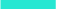 Υιοθετώντας την ένταξη
Anderson, 1989; Rink,2009
Η φυσική αγωγή μπορεί να αποτελέσει την πρώτη «στρατηγική»
Κινητικές δραστηριότητες  & Γενικό πλαίσιο παιχνιδιού
Σκοπός
σωματική ανάπτυξη /  ψυχική, πνευματική καλλιέργεια/  ένταξη στην κοινωνία
Χαρά, ευεξία,                                                                             Εξερεύνηση, επιθυμία για ομάδα
Η φυσική αγωγή είναι πολύτιμη για τους μαθητές κάθε αναπτυξιακού επιπέδου
Ψυχοκινητικός τομέας
Αντιληπτικές ικανότητες  (κιναίσθηση, οπτική αντίληψη, συντονισμός)
Κινητικές δεξιότητες  (σταθεροποίησης, μετακίνησης, χειρισμού)
Φυσικές ικανότητες (ευλυγισία, ταχύτητα, δύναμη) 
Μη λεκτική επικοινωνία (στάσεις, δημιουργική κίνηση & ρυθμός)
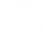 Συναισθηματικός τομέας
Κοινωνικές και ψυχικές αρετές (συνεργασία, ομαδικό πνεύμα)
Ηθικές αρετές (τιμιότητα, δικαιοσύνη, αξιοκρατία)
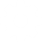 Γνωστικός τομέας
Έννοιες σχετικές µε τη φυσική αγωγή και τον αθλητισμό
Βασικές γνώσεις υγιεινής και πρώτων βοηθειών. 
Ανάγκη για "δια βίου" άσκηση ή άθληση
,
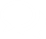 Σχολικές Μονάδες Ειδικής Αγωγής& Εκπαίδευσης (Σ.Μ.Ε.Α.)
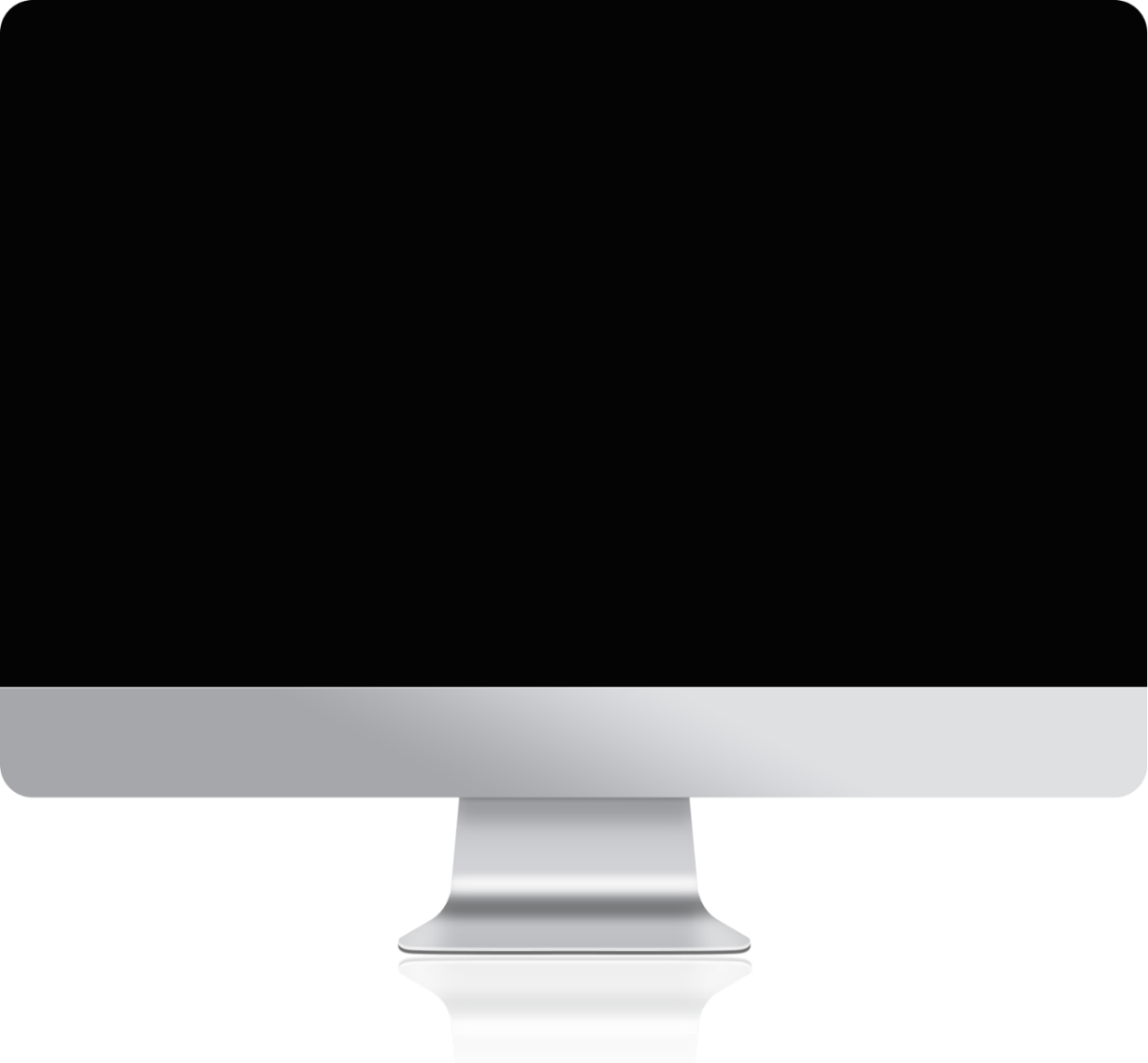 υπ. αριθμ. πρωτ: 65531/Δ3/7-6-2021 
υπ. αρ. πρωτ.: 65533 /Δ3/7-6-2021
Ειδικό Γυμνάσιο & Λύκειο
Ενιαία Ειδικά Επαγγελματικά Γυμνάσια-Λύκεια (ΕΝ.Ε.Ε.ΓΥ-Λ)
Εργαστηρίων Ειδικής Επαγγελματικής Εκπαίδευσης (Ε.Ε.Ε.ΕΚ.)
Ειδικό Νηπιαγωγείο
Ειδικό Δημοτικό Σχολείο
Τμήματα Ένταξης
ΑΒάθμια
ΒΒάθμια
ΒΒάθμια
.
ΒΒάθμια
ΑΒάθμια.
Κέντρα Διεπιστημονικής Αξιολόγησης, Συμβουλευτικής & Υποστήριξης (ΚΕ.Δ.Α.Σ.Υ)
ν. 4547/2018, ν. 4823/2021
01. Σκοπός
02. Τρόποι δημιουργίας αιτήματος προς αξιολόγηση
«Υποστήριξη των μαθητών και των σχολικών μονάδων της περιοχής αρμοδιότητάς τους για τη διασφάλιση της ισότιμης πρόσβασης όλων ανεξαιρέτως των μαθητών στην εκπαίδευση και την προάσπιση της αρμονικής ψυχοκοινωνικής τους ανάπτυξης και προόδου»
α) Ύστερα από αίτημα των γονέων ή κηδεμόνων. Στην περίπτωση αυτή, το ΚΕ.Δ.Α.Σ.Υ. συνεργάζεται με τη σχολική μονάδα. β) Ύστερα από τεκμηριωμένη εισήγηση της Επιτροπής Διεπιστημονικής Υποστήριξης (Ε.Δ.Υ). ή εάν δεν υφίσταται, του συλλόγου διδασκόντων της σχολικής μονάδας. γ) Όταν διαπιστωθεί ανάγκη από τις δράσεις διερεύνησης εκπαιδευτικών και ψυχοκοινωνικών αναγκών.
03. Εξατομικευμένο Εκπαιδευτικό Πρόγραμμα (Ε.Π.Ε.)
Η αξιολογική έκθεση συνοδεύεται από πλαίσιο Εξατομικευμένου Προγράμματος Εκπαίδευσης (Ε.Π.Ε.), το οποίο περιλαμβάνει βασικούς άξονες και γενικές υποδείξεις.
Εξατομικευμένο εκπαιδευτικό πρόγραμμα
Sherrill, 2004
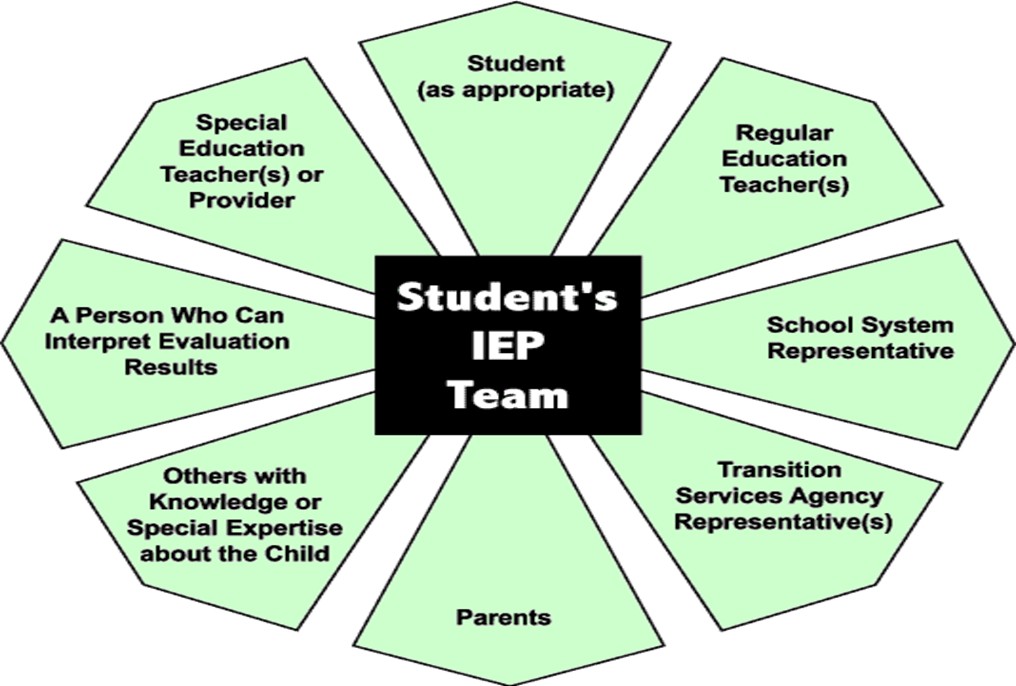 Βραχυπρόθεσμοι Μακροπρόθεσμοι στόχοι
Έκθεση που αφορά μαθητές με αναπηρία  3-21 ετών 
.
OPTION 1
OPTION 2
OPTION 3
OPTION 4
Αξιολόγηση από ομάδα ειδικών  (διεπιστημονική) & καθορισμός των εκπαιδευτικών και υποστηρικτικών υπηρεσιών που απαιτούνται 

.
Αξιολόγηση- Ανατροφοδότηση 
Παρέμβαση ( ΦΑ/ ΠΚΑ) προσαρμογές /τροποποιήσεις / Ασφάλεια
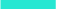 Ατομικό Δελτίο Υγείας Μαθητή (ΑΔΥΜ)
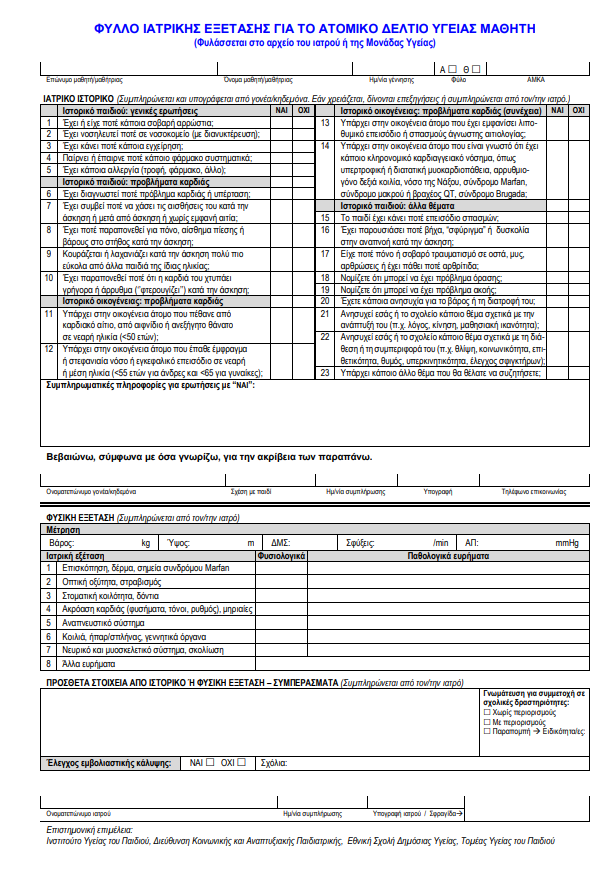 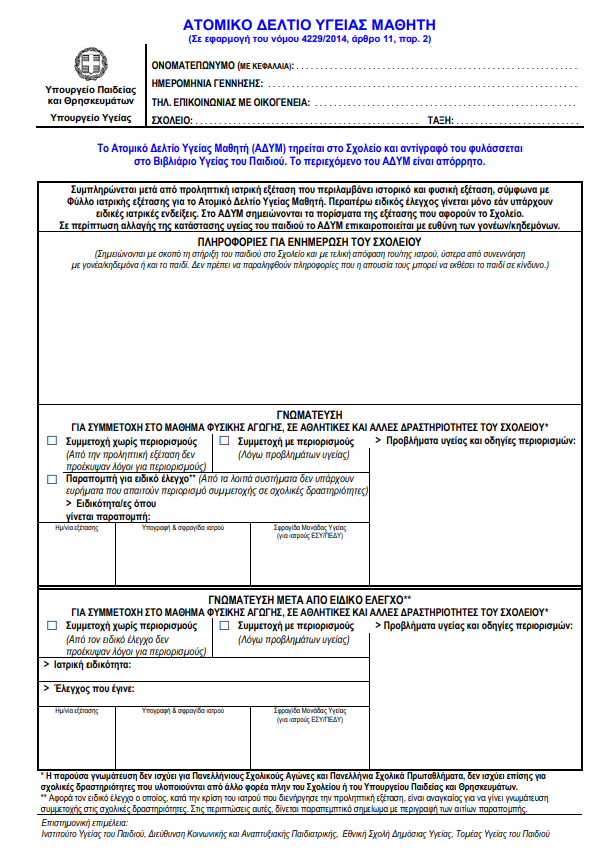 ΑΣΦΑΛΕΙΑ-ΚΙΝΔΥΝΟΙ-ΠΕΡΙΟΡΙΣΜΟΙ
1
2
3
Αισθητηριακό Ιστορικό
Φωτισμός, θόρυβοι, στερεοτυπίες, σωματική επαφή κ.α.
Ιστορικό Συμπεριφοράς
Ιατρικό Ιστορικό
Κρανιοεγκεφαλική κάκωση, χειρουργική επέμβαση, αλλεργίες, καρδιακή ανεπάρκεια, επιληψία κ.α
Ανεπιθύμητες συμπεριφορές, όρια, τρόποι ενίσχυσης συμπεριφοράς κ.α.
ΑΣΦΑΛΕΙΑ-ΚΙΝΔΥΝΟΙ-ΠΕΡΙΟΡΙΣΜΟΙ
6
4
5
Κινητικοί Περιορισμοί
Χρήση αναπηρικού αμαξιδίου ή εξοπλισμού για μετακίνηση, περιορισμένο εύρος τροχιάς κίνησης σε βασικές αρθρώσεις, περιορισμοί στην όραση κ.α.
Γνωστικές Δεξιότητες
Δεξιότητες Επικοινωνίας
Επίπεδο κατανόησης, λεκτική ή σωματική καθοδήγηση κ.α.
Λειτουργικός λόγος, νοηματική γλώσσα, χρήση εικόνων ή ιστοριών κ.α.
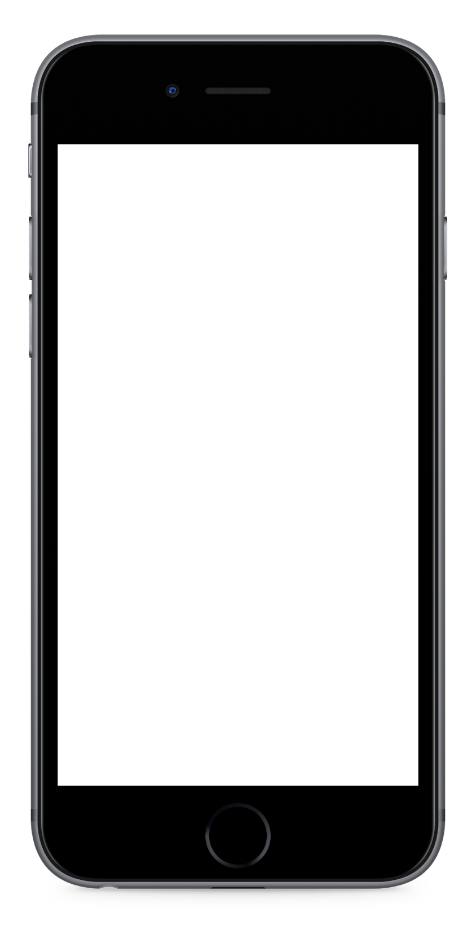 Αξιολόγηση φυσικής αγωγής
Επίσημες/ Formal
Σταθμισμένες δοκιμασίες ( σύγκριση με νόρμες/ Δοκιμασίες κριτηρίου ( χωρίς σύγκριση/ αντίθετη κίνηση χεριών / ποδιών   ( TGMD, GMFM)
Ανεπίσημες/ Informal
Μη σταθμισμένες / χρήσιμες για σχεδιασμό εκπαιδευτικού πλάνου και συνεχή αξιολόγηση και εξατομικευμένο πρόγραμμα 
Αυτoσχέδιες check list/ Παρατηρήσεις
Παράγοντες
Εγκυρότητα / Αξιοπιστία                    
Ευαισθησία (ανίχνευση αλλαγών)  / ασφάλεια                      Χρόνος / κόστος
Αξιολόγηση φυσικής αγωγής
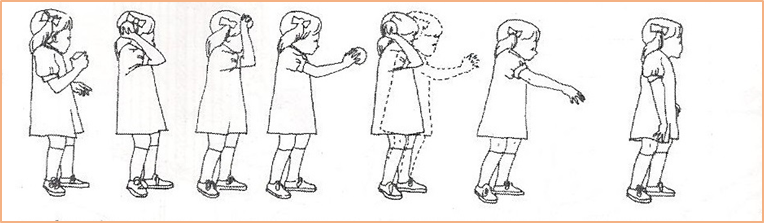 Αξιολόγηση κινητικής δεξιότητας (μετακίνησης/ χειρισμού αντικειμένων)
Ποιότητα κίνησης (Στάδια: στοιχειώδες/ πρώιμο/ ώριμο)
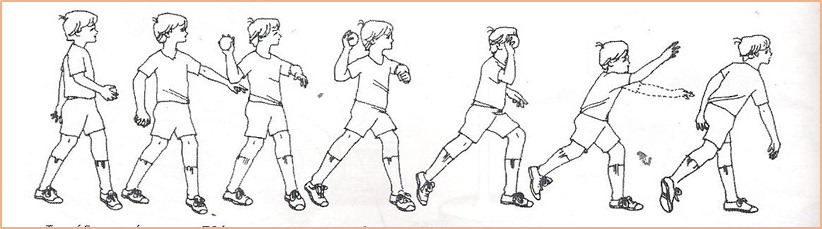 Αποτέλεσμα κίνησης (επίδοση) (π.χ. επιτυχημένες βολές: απόσταση/ χρόνος)
Αξιολόγηση φυσικής αγωγής
Προϋποθέσεις δεξιοτήτων/δραστηριοτήτων
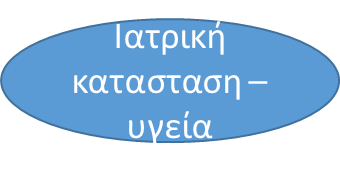 Δύναμη
Εύρος κίνησης 
Ισορροπία
Συντονισμός χεριού / ποδιού
Ταχύτητα/ ευκινησία
Αντοχή
Αντίληψη εννοιών 
Αυτοέλεγχος/ υπευθυνότητα
Προσοχή
Αισθητηριακή αντίληψη
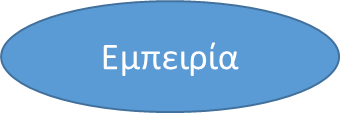 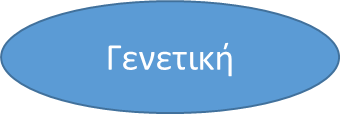 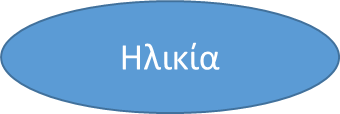 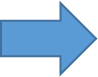 Τροποποιήσεις/ Προσαρμογές                                                       Ε.Π.Ε.
Θεωρία της προσαρμογήςΑλληλεπίδραση
(Sherrill, 2004, Hutzler, 2007)
Περιβάλλον
Δραστηριότητα άσκηση
Άτομο
Επίδοση  ατόμου/ Λειτουργική ικανότητα               αποτέλεσμα αλλαγών στο άτομο, περιβάλλον, δραστηριότητα
Θεωρία της προσαρμογής
Τροποποίηση μεταβλητών που αλληλοεπιδρούν
περιβάλλον
εξοπλισμός
δραστηριότητα
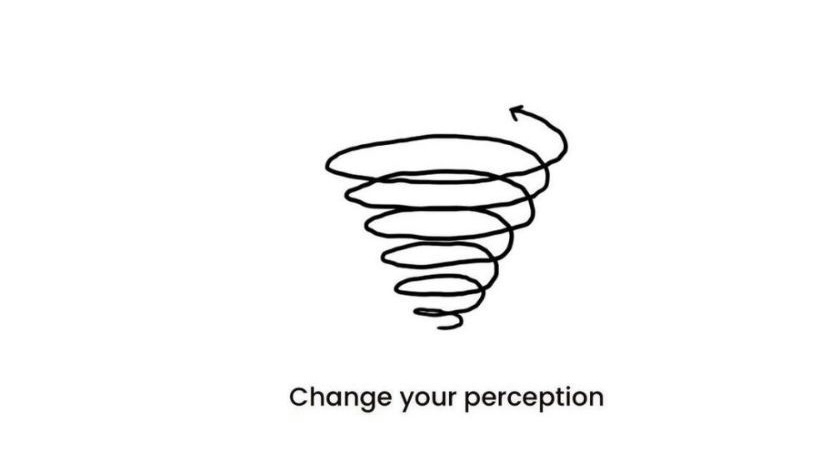 προσαρμογή
διδασκαλία
κοινωνικό περιβάλλον
μαθητής
χρόνος
Θεωρία της προσαρμογής
Κοινωνικό περιβάλλον
 (Sherrill, 1998)
Δραστηριότητα - Ρίψη μπάλας
Διαδρομή
Ταχύτητα-Δύναμη
Στόχος
Ύψος
Εξοπλισμός-  Μπάλα
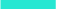 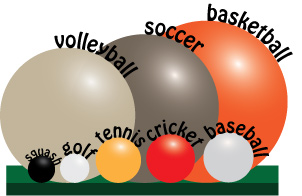 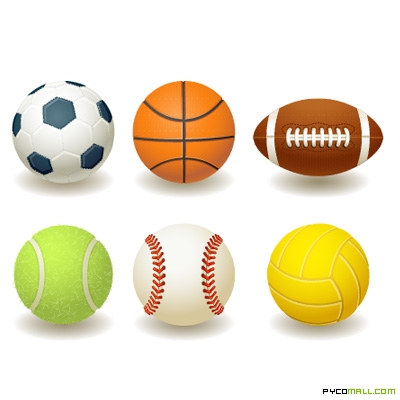 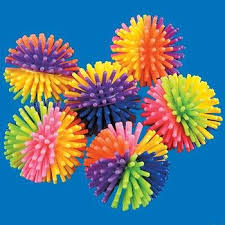 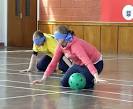 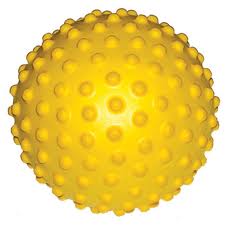 Διδασκαλία - τεχνικές
Παρουσίαση/ Δραστηριότητες
Επιλογή τύπου ερεθίσματος (οπτικό, ακουστικό)
Λεκτική καθοδήγηση (διαστήματα παύσης)
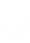 Φυσική καθοδήγηση (ποσοστό καθοδήγησης) (κιναισθητικά / απτικά ερεθίσματα)
Διδασκαλία - τεχνικές
01. Διδασκαλία με σταθμούς
02. Εναλλακτική διδασκαλία
ποικιλία δεξιοτήτων σε μικρές ομάδες/ βοήθεια από εκπαιδευτικούς/ βοηθούς
μικρή ομάδα (προετοιμασία δεξιότητας), μεγάλη ομάδα (παιχνίδι), ατομικά
.
03. Παράλληλες δραστηριότητες
04. Τροποποίηση παιχνιδιών
Σχεδιασμός με βάση τις ατομικές ανάγκες για μαθητή/ ασφάλεια (αμαξίδια/ ισορροπία/ ΕΠ) με ζευγάρι/ με βοηθό/ επιλογές από μαθητή
Π.χ.πετοσφαίριση καθιστών.
Σταθμοί με διαφορετικό βαθμό δυσκολίας
επιλογή από  όλους τους συμμαθητές
H προσαρμογή δεν γίνεται για να δώσει πλεονέκτημα αλλά για δικαίωμα συμμετοχής και ενδιαφέρον
Υποστηρίζοντας την Ένταξη
Εκπαιδευτικοί
Ειδικό Βοηθητικό Προσωπικό
Συμμαθητές
Λειτουργούν ως πρότυπα για τη συμπεριφορά, τις κινητικές δεξιότητες και τις δεξιότητες επικοινωνίας
Προάγει αλληλεπίδραση και αποδοχή από όλους τους μαθητές. Βελτιώνει/ Επιτρέπει εξατομικευμένη υποστήριξη και τροποποιήσεις 
( Friend,Cook,Hurley & Shamberger, 2010) 
.
Υποστήριξη όπου απαιτείται. Ενθάρρυνση της αλληλεπίδρασης με άλλα παιδιά.
 Παράλληλες δραστηριότητες σε σταθμούς (ατομικά, μικρές ή μεγάλες ομάδες)
(Liberman , 2009)
Μαθητές-βοηθοί διδασκαλίας
Peer tutoring – Unified partner
Πλεονεκτήματα
Εξατομικευμένη διδασκαλία
Μεγαλύτερος χρόνος εξάσκησης 
Μεγαλύτερη ενίσχυση και ανατροφοδότηση  
Οι εκπαιδευτές μαθαίνουν καλύτερα δεξιότητες
Αποκτούν αρχηγικές εμπειρίες  
Προάγεται η κοινωνικοποίηση / αλληλεπίδραση μεταξύ μαθητών / θετικές σχέσεις
Χωρίς οικονομικό κόστος
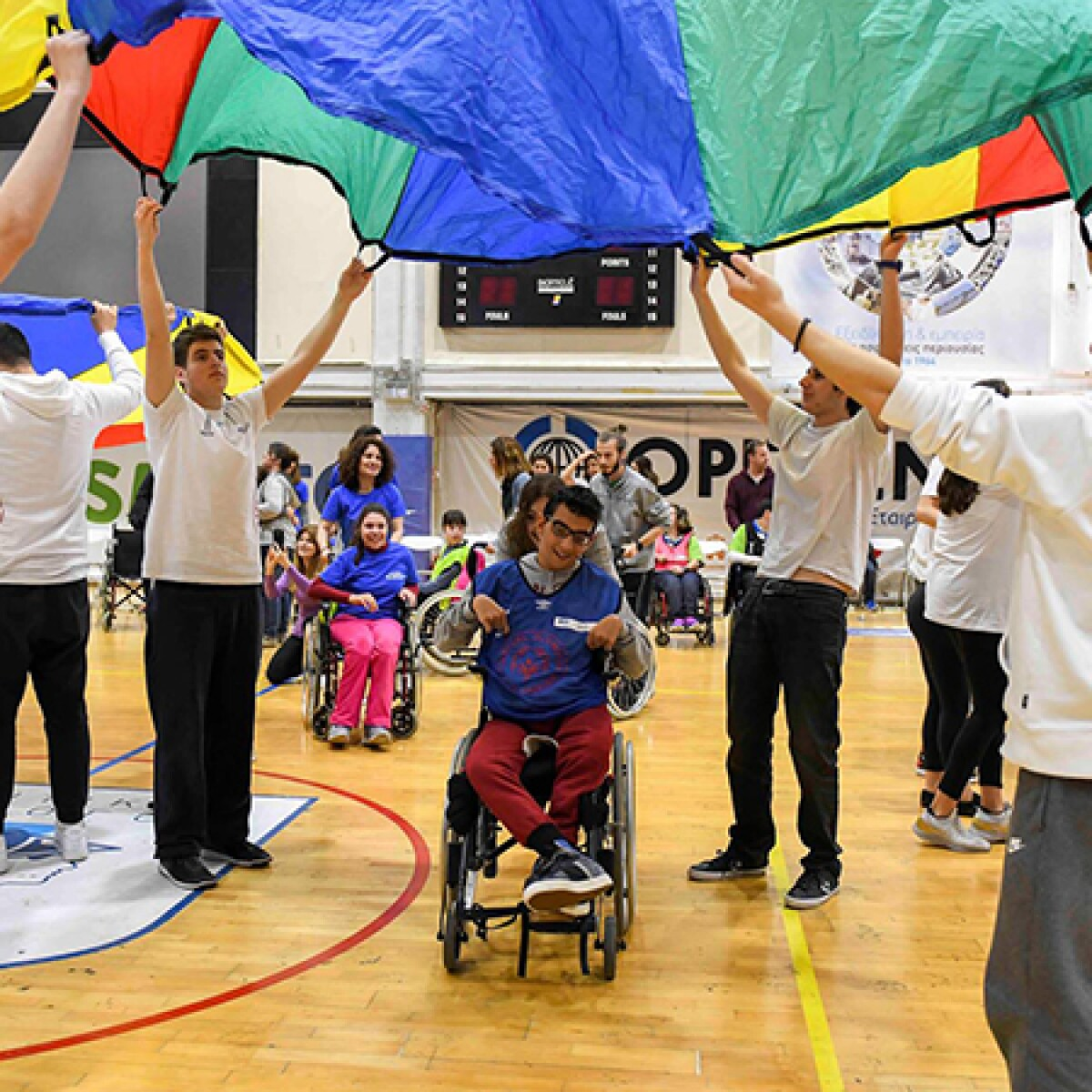 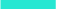 Ερευνητική τεκμηρίωση
Εκπαίδευση με συμμαθητή Peer Tutoring ( USA)
Βελτίωση κινητικής επίδοσης (ικανότητα σύλληψης σε αυτισμό) 
      (Ward & Ayvazo, 2006)

Βελτίωση χρόνου συμμετοχής και αλληλεπίδρασης μεταξύ μαθητών (tutors & tutees)/ διαφορετικές αναπηρίες 
     (Klavina & Block, 2008; Lieberman et al., 1997, Lieberman, Dunn,  van der Mars, &   
       McCubbin, 2000; Wiskochil et  al., 2007)
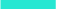 Ερευνητική τεκμηρίωση
Υποστήριξη από Εκπαιδευτικούς προσαρμοσμένης κινητικής αγωγής
Θετική επίδραση στην συμμετοχή 
 Μαθητές με μέτρια και σοβαρή νοητική καθυστέρηση/ κινητική αναπηρία 
 Διδασκαλία 1 προς 1 
    (Vogler, Koranda, & Romance, 2000; Block & Zeman, 1996)
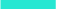 Ερευνητική τεκμηρίωση
Επίδραση ένταξης στη Φυσική Αγωγή  σε μαθητές
Χωρίς αναπηρία 
Χωρίς αρνητική επίδραση σε χρόνο συμμετοχής και κινητικές δεξιότητες 
(Block & Zeman, 1996; Obrusnikova, Valkova, & Block, 2003) (Kodish, Kulinna, Martin, Pangrazi, & Darst, 2006).

Με αναπηρία 
Θετικά η αρνητικά αποτελέσματα/ Κοινωνική αλληλεπίδραση/φιλία 
(Butler & Hodge, 2004; Hutzler, et al., 2002; Place & Hodge,2001; Seymour et al., 2009; Suomi, Collier, & Brown, 2003)

Οι μαθητές με αναπηρία μπορεί να βιώνουν καλές (συμμετοχή) και κακές ημέρες (αμφισβήτηση ικανότητας περιορισμένη συμμετοχή)  
(Goodwin & Watkinson, 2000)
THANKS
FOR YOUR ATTENTION